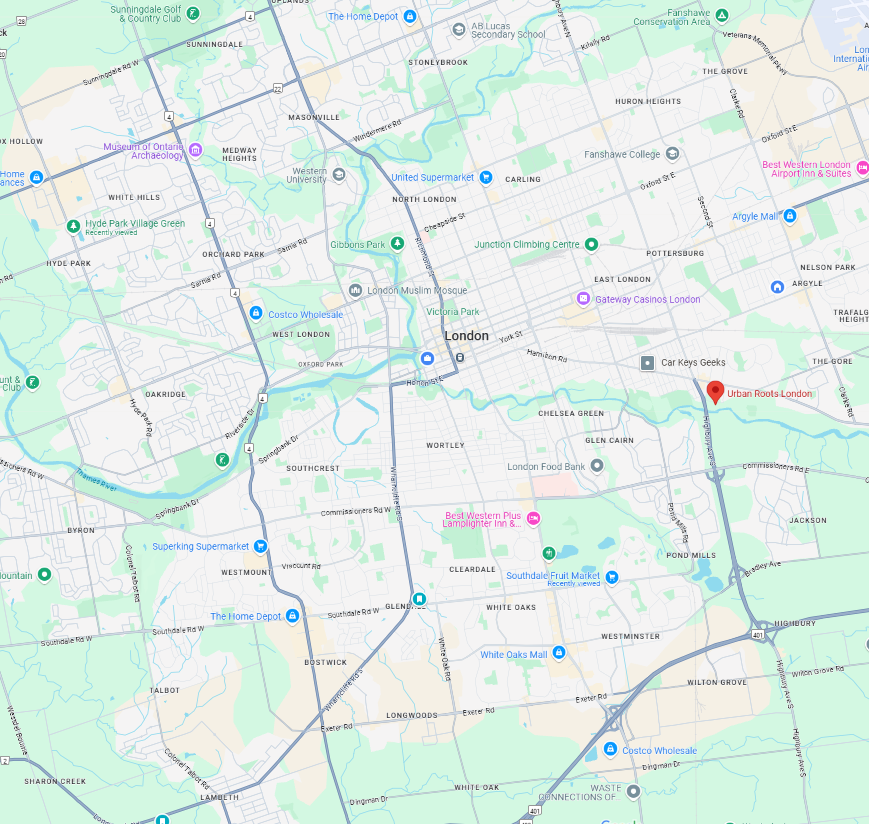 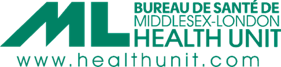 Harvest Bucks Locations
1. Berries Market 
820 Wharncliffe Rd S Unit 4

2. Covent Garden Market 
130 King St 

3. The Hyde Park Uptown Market 
1695 Hyde Park Rd

4. Superking Supermarket 
785 Wonderland Rd, South

5. Your Masonville Market 
1635 Richmond St

6. Southdale Fruit Market 
775 Southdale Rd E 

7. Market at Western Fair District 
900 King St 

8. Urban Roots London 
21 Nolan Ave

9. London Food Co-op
621 Princess Ave

10. United Supermarket
1062 Adelaide St North

11. Millar Berry Farms 
7375 Longwoods Rd

Other Locations

Ilderton Farmers Market 
100 Meadowcreek Dr, Ilderton

New Moon Community Homestead
 27093 New Ontario Rd, Ailsa Craig
5
10
3
9
7
2
8
1
4
6
(Map data ©2025 Google)
11
[Speaker Notes: Back of the voucher includes list of locations, days, season (not all open year round), hours, address
Ask participants to share their experiences at any of the locations
Provide suggestions for locations, times, produce in season etc

Grey markets are closed for the season (review and update before each presentation)

1. Berries Market 
820 Wharncliffe Rd S Unit 4
Mon-Sat 9am-8pm, Sun 9am-7pm (519)204-3222

2. Covent Garden Market 
130 King St. 
Mon-Sat 8am-6pm, Sun 11am-4pm (519)439-3921

3. The Hyde Park Uptown Market (closed for the season)
1695 Hyde Park Rd.
Sunday 10am-2pm hydeparkbia.ca/events/uptown-market/

4. Ilderton Farmers Market (closed for the season)
22609 Hyde Park Rd, Ilderton
Saturday 9am-12pm www.ildertonfarmersmarket.com

5. Komoka Community Market (closed for the season)
1 Tunks Ln, Komoka
Saturday 9am-12pm (519)-245-3550

6. Your Masonville Market (closed for the season)
1635 Richmond St.
Friday 8am-1pm (519)808-1879

7. Millar Berry Farms 
7375 Longwoods Rd.
Mon-Fri 10:30am-5:30pm, Sat 10am-4 (519)652-2065

8. Southdale Fruit Market 
775 Southdale Rd E 
Mon-Sat 8am-9pm, Sun 9am-8pm (519)204-9411

9. The Market at Western Fair District 
900 King St. 
Sat 8am-3pm, Sun 10am-2pm (519)931-3615

10. Urban Roots London 
21 Nolan Ave.
Wed 4pm-8pm, Sunday 10am-1pm (226)378-8175]